PHENIX Status @ 7.7 GeV
Stefan Bathe, Time Meeting, May 11, 2010
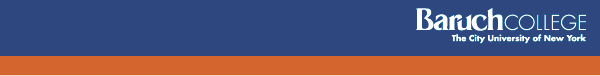 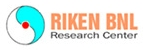 Accumulated luminosity
2
BBCLL1(>1 tubes)
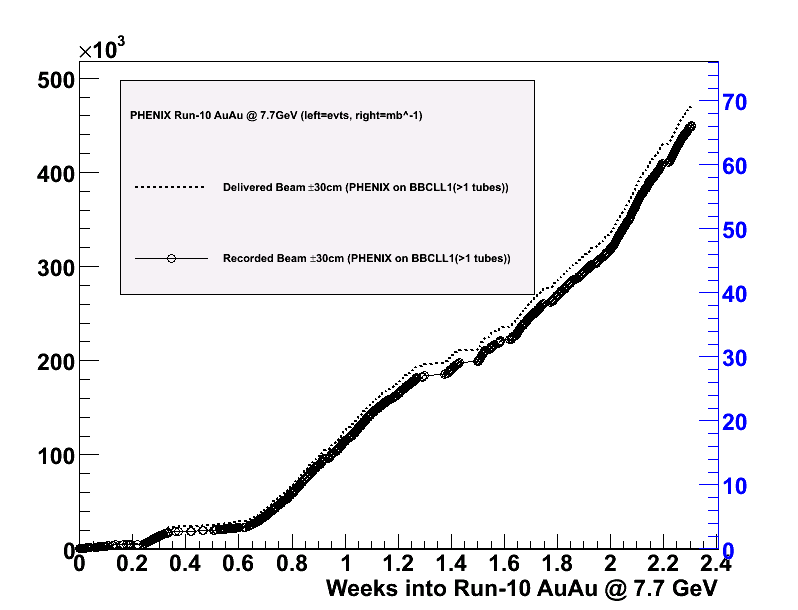 2nd attempt at 6 m beta* also 
caused high background  rate
As of Sunday morning, 
luminosity twice higher than before 
due to higher intensity
450 K minimum bias events
recorded to date

1 Hz in store average
0.7 Hz all-time average
470 K
mbias evts/week
1.1 M events 
in 4 weeks
Stefan Bathe
Time Meeting 05/11/2010
Time Dependence
3
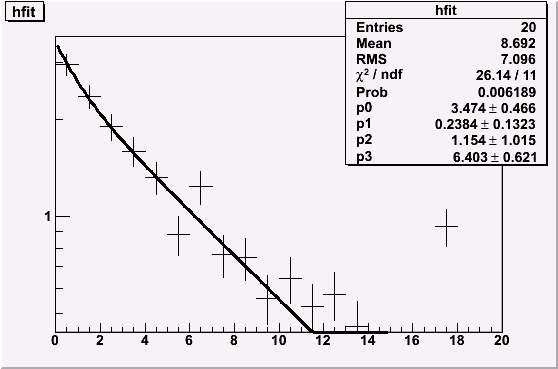 PHENIX BBCLL1(>1 tubes) 
+/- 30 cm vtx cut
(2 Hz laser rate subtracted)
very clean
~70% efficient
counts at all times
3-4 Hz in beginning of store
rate(t=0) = 3.5 Hz
component 1:
fraction=24%, t1/2=1.15min
component 2:
fraction=76%, t1/2=6.4 min
rate [Hz]
t [min.]
Significant lifetime improvement since last week
Stefan Bathe
Time Meeting 05/11/2010
Optimum Store Length
4
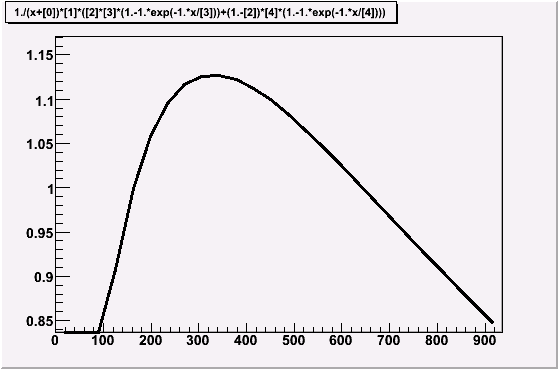 Current store length:
15 minutes
Assumptions:  
- 4 min. between stores
  (dump to peak)
- Counted only from peak on

6 min. store length =
30 % luminosity gain

Typically 1 Hz average rate
while in store
average rate [Hz]
optimum store length:
6 minutes
t [s]
Stefan Bathe
Time Meeting 05/11/2010
BBC Charge vs. h=0 Multiplicity
5
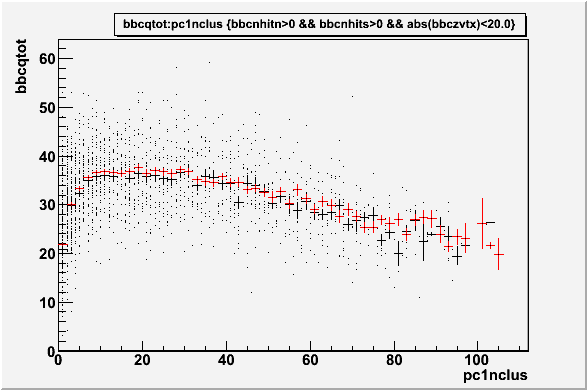 Almost PERFECT agreement with UrQMD
DATA
UrQMD
from Jeff Mitchell
Stefan Bathe
Time Meeting 05/11/2010
Pseudorapidity dependence of particle production
6
from Kotaro Kijima
Stefan Bathe
Time Meeting 05/11/2010
Cleanliness of BBCLL1(>1 tubes) trigger
7
BBCLL1 singles triggers (North, South separately) fire at 10s of Hzno random coincidences
BBCLL1 coincidence trigger fires at ~0.004 Hz with just one beam in the machine (<0.5 % of collision rate)
Stefan Bathe
Time Meeting 05/11/2010